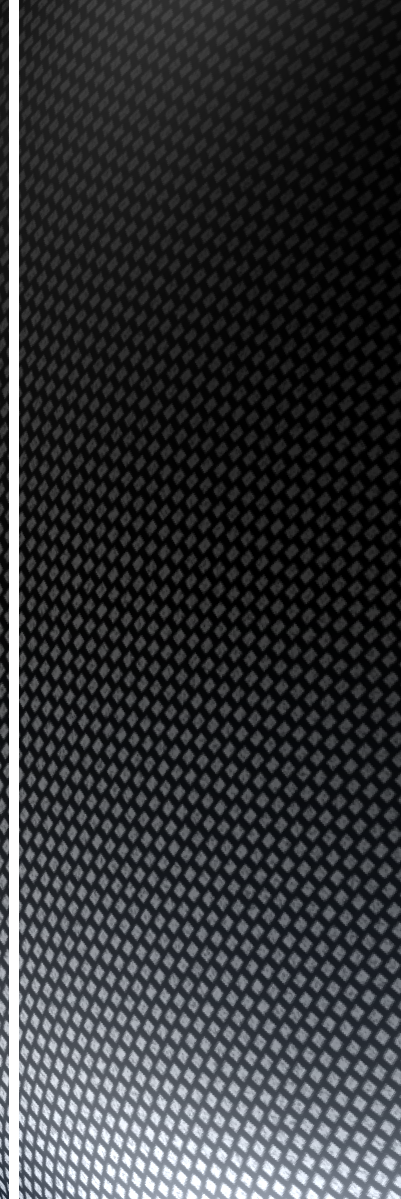 DIGITE AQUI O TÍTULO DE SEU TRABALHO
(LETRAS MAIÚSCULAS, TAMANHO 24, CENTRALIZADO, NEGRITO, COR PRETA)

“DIGITE AQUI O SEU NOME”
(LETRAS MAIÚSCULAS, TAMANHO 20, CENTRALIZADO, NEGRITO, ENTRE ASPAS, COR PRETA)
Digite a sigla do programa que faz parte
(TAMANHO 18, CENTRALIZADO, COR AZUL). 
Quando for bolsista será: Bolsista PIBIC/FA ou PIBIC/Funadesp ou PIBIC/UniCesumar
quando não for bolsista, será: PIC-UniCesumar/ICETI

ABAIXO, Exemplo de como deve ficar esse slide. APAGUE ESSA INFORMAÇÃO:

ANÁLISE QUALITATIVA.....



JOSÉ DA SILVA
Bolsista PIBIC/UniCesumar
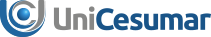 IX Mostra Interna de Trabalhos de Iniciação Científica


II Mostra Interna de Trabalhos de Iniciação Tecnológica e Inovação


23 a 28 de outubro de 2018
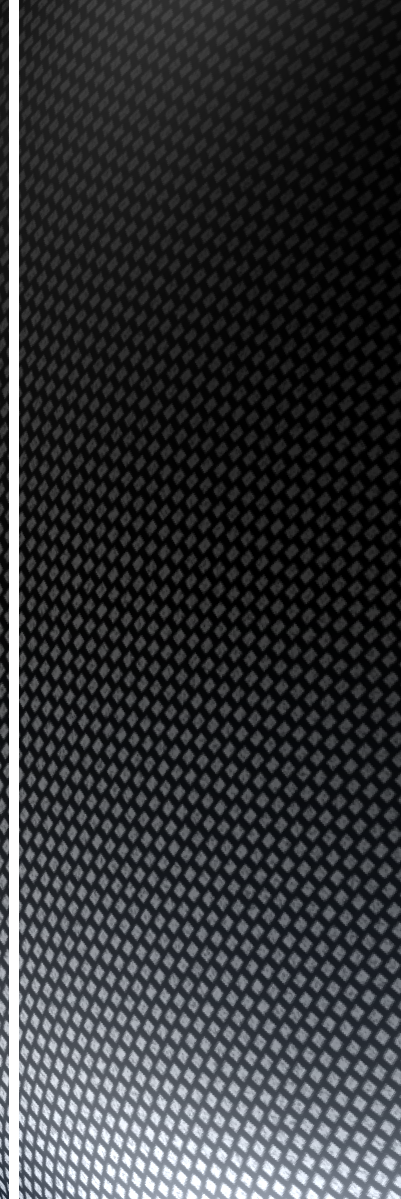 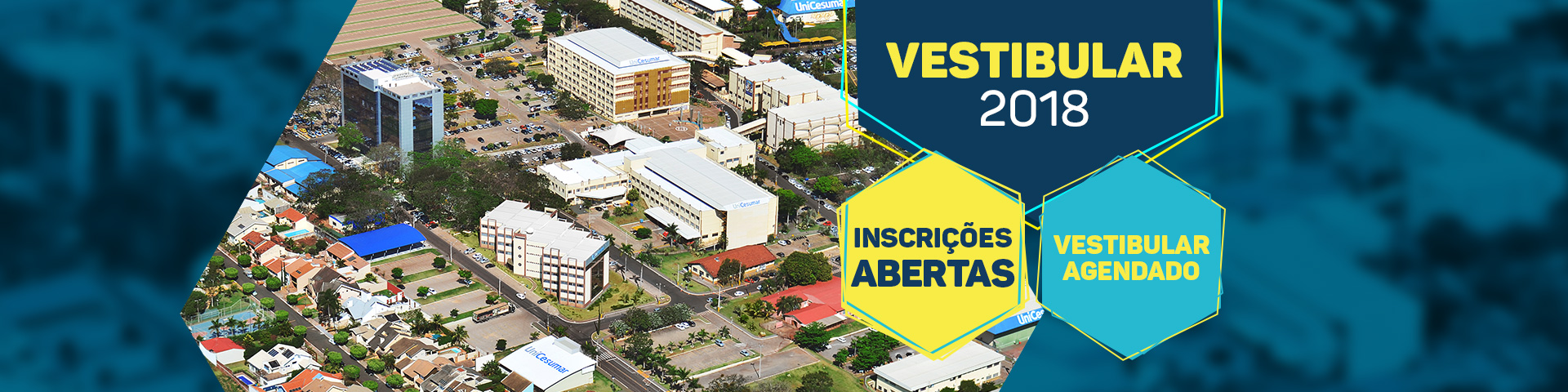 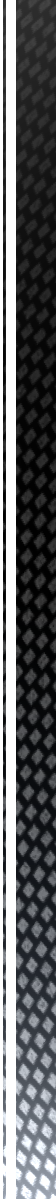 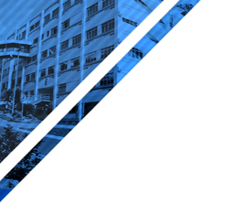 Utilize 1 slide para
EXPOR O ASSUNTO
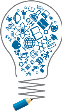 IX Mostra Interna de Trabalhos de Iniciação Científica
II Mostra Interna de Trabalhos de Iniciação em Desenvolvimento Tecnológico e Inovação
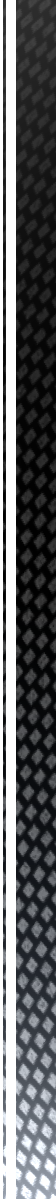 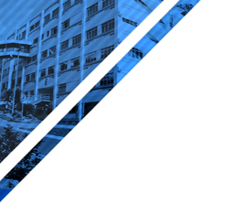 Utilize 1 slide para informar
PORQUE fez/fará a pesquisa
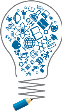 IX Mostra Interna de Trabalhos de Iniciação Científica
II Mostra Interna de Trabalhos de Iniciação em Desenvolvimento Tecnológico e Inovação
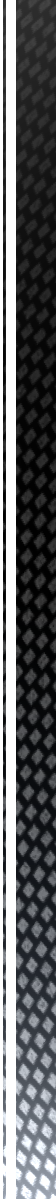 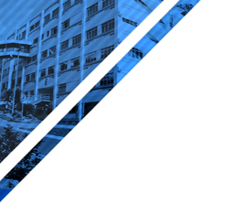 Utilize até 2 slides para informar
COMO fez/fará a pesquisa
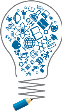 IX Mostra Interna de Trabalhos de Iniciação Científica
II Mostra Interna de Trabalhos de Iniciação em Desenvolvimento Tecnológico e Inovação
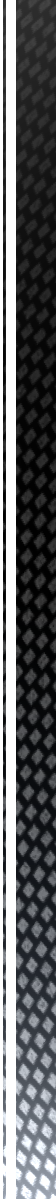 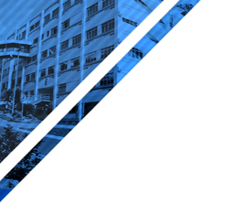 Utilize até 3 slides para apresentar os
PRINCIPAIS RESULTADOS OBTIDOS ou ESPERADOS
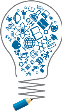 IX Mostra Interna de Trabalhos de Iniciação Científica
II Mostra Interna de Trabalhos de Iniciação em Desenvolvimento Tecnológico e Inovação
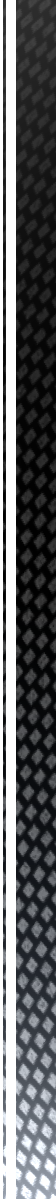 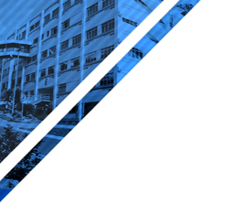 (somente para trabalhos concluídos)

Utilize até 2 slides para apresentar as
CONCLUSÕES, que devem estar relacionadas com os objetivos propostos
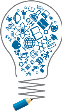 IX Mostra Interna de Trabalhos de Iniciação Científica
II Mostra Interna de Trabalhos de Iniciação em Desenvolvimento Tecnológico e Inovação
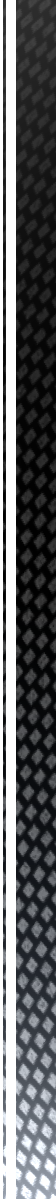 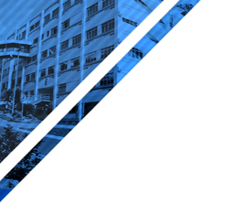 OBSERVAÇÕES

Ao iniciar sua apresentação, informe seu nome de qual modalidade é seu trabalho de iniciação científica (sem bolsa (PIC), 
com bolsa (PIBIC-Unicesumar, PIBIC/Funadesp, PIBIC/CNPq ou PIBIC/Fundação Araucária), se ele está concluído ou em andamento.

1) Seja claro e objetivo na elaboração/apresentações de seus slides;

2) Organize-se para apresentar em 10 (dez) minutos, no máximo;

3) Não esqueça de mencionar se o trabalho está em fase inicial, de  conclusão ou concluído;

4) Utilize mais figuras do que texto, se possível.
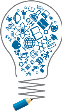 IX Mostra Interna de Trabalhos de Iniciação Científica
II Mostra Interna de Trabalhos de Iniciação em Desenvolvimento Tecnológico e Inovação